Projektas ,,Skaitmeninio ugdymo turinio kūrimas ir diegimas”Pažinimo kompetencija, muzikos dalykas ir matematikos dalykas
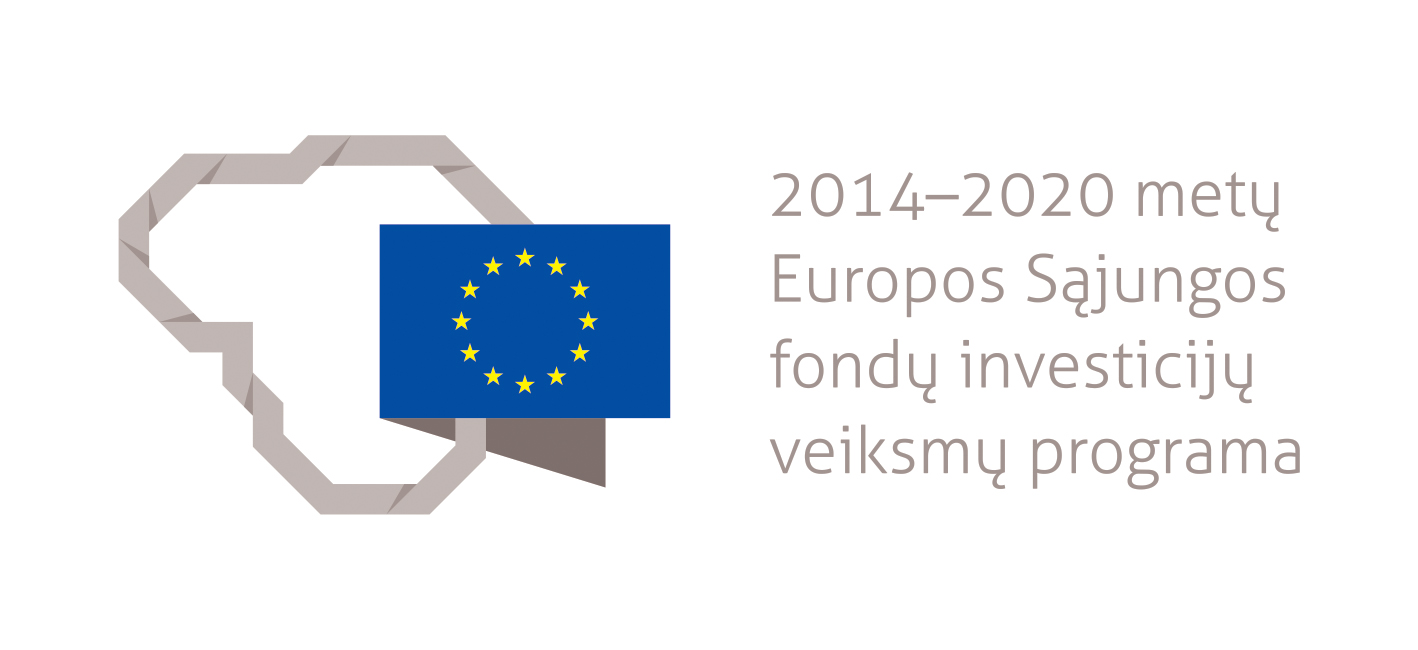 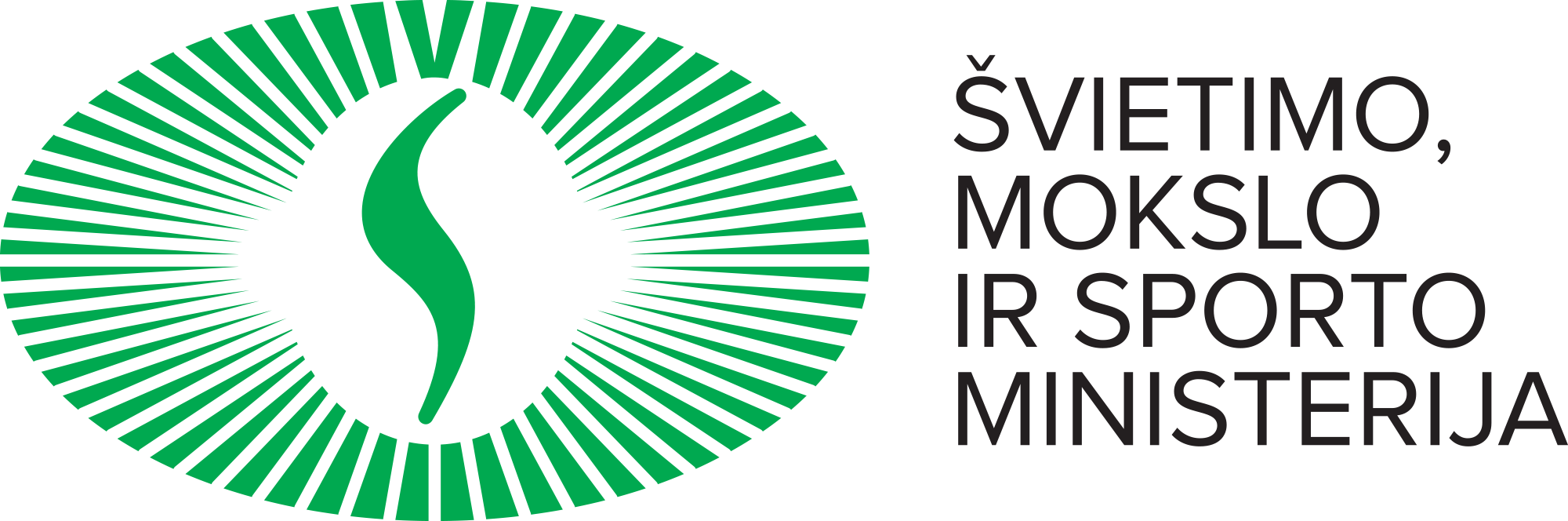 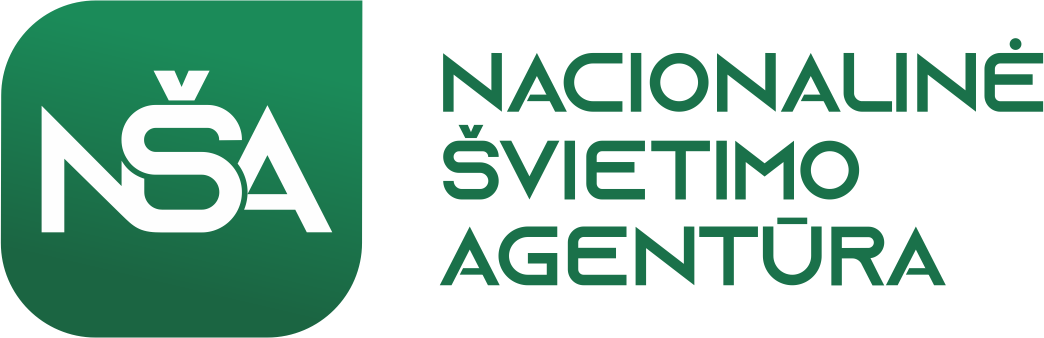 Rimas Norvaiša 
2021 m. vasario 26 d.
Ką noriu pasakyti?
Pažinimo kompetencijos ugdymas dalyku iš esmės yra gilus mokinio supažindinimas su to dalyko mąstymo specifika.

Bandysiu paaiškinti kodėl man atrodo, kad pažinimo kompetencija geriau atskleidžiama muzikos dalyku negu matematikos dalyku.
Muzika ir matematika
Šie dalykai turi gilių panašumų.
Abiems dalykams svarbu dermė, vidinė struktūra ir forma.
Abu dalykai kalba abstrakcijomis.

Jei klausime, kuri programa geriau atskleidžia dalyką, mano atsakymas būtų - muzika.
Muzikos dalykas (pagal programą)
Muzika yra ... meno forma.
Muzika ...atveria ... prasmių ir vertybių pasaulį.
Muzika iš esmės yra abstrakti.
Muzika yra .... pasaulio pažinimo ... būdas.
Kitų kultūrų muzikos pažinimas atveria naujas patirtis....
Muzikavimas...yra...tradicijų ir vertybių perdavimo priemonė.
Muzikos dalyko paskirtis – patirti muzikavimo džiaugsmą ir kūrybinį pasitenkinimą.
Muzikos dalykas (klasėje)
Manau, kad klasėje ugdoma muzikinė kompetencija yra gebėjimas suvokti, prisiminti ir skirti muzikos garsų sekas.
Matematikos dalykas (pagal programą)
Matematika yra ...kultūros dalis.
Logika ir intuicija ...užtikrina jos .... reikšmę taikymuose.
Matematikos ...žinojimas...padeda...tiek praktinėje veikloje, tiek kasdieniniame gyvenime.
...svarbu išmokyti mokinius mokytis matematikos....
Kiekvienas mokinys, mokydamasis matematikos, turi patirti sėkmę.
Matematikos dalykas (klasėje)
,,Muzikas atsibunda nuo siaubingo košmaro. Savo sapne jis pajuto gyvenantis tokioje visuomenėje, kurioje muzikos mokymas yra privalomas......
Įsivaizduokite 12 metų mokytis solfedžio ir nei karto negirdėti tikros muzikos.....


Tokio košmaro aprašymu matematikos mokytojas Paul Lockhart  pradeda savo knygą ,,Mathematician‘s lament“. (Matematiko rauda)
Muzikos ir matematikos dalykų tikslai
Ugdyti .... muzikinei patirčiai atvirą ....asmenybę

Ugdytis ... gebėjimą....taikyti....matematiką sprendžiant problemas ....
Versus (galėtų būti)
Ugdyti...matematinei patirčiai atvirą ...asmenybę
Kompetencijų ugdymas dalyku (pagal programą)
Muzikos kūrinio suvokimas – savitas neverbalaus mąstymo būdas: kognityvinis iššūkis, reikalaujantis pastangų ir skatinantis savižiną ir saviugdą. Pažindami muzikos reiškinių įvairovę mokiniai įgyja muzikinės kultūros pagrindų.
Kompetencijų ugdymas dalyku (pagal programą)
Mokantis matematikos, ypatingas dėmesys turi būti skiriamas mokinių konceptualioms ir metakognityvinėms žinioms, o taip pat matematinio samprotavimo (indukcinio ir loginio-dedukcinio mąstymo) gebėjimams lavinti
Kompetencijų ugdymas dalyku (pagal programą)
Mokantis matematikos, ypatingas dėmesys turi būti skiriamas mokinių konceptualioms ir metakognityvinėms žinioms, o taip pat matematinio samprotavimo (indukcinio ir loginio-dedukcinio mąstymo) gebėjimams lavinti 	
Versus (galėtų būti) dėsningumų tarp matematinių objektų paieška ir jų pagrindimas matematikai specifiniu būdu.
Pažinimo kompetencija
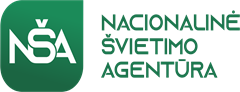 APIBRĖŽTIS

Pažinimo kompetencija – tai motyvacija ir gebėjimai pažinti save ir pasaulį įgyjami įsisavinant žmonijos kultūrinę patirtį. 





				
			Projektas ,,Skaitmeninio ugdymo turinio kūrimas ir diegimas“
Pažinimo kompetencija
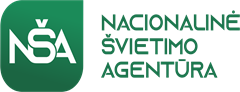 APIBRĖŽTIS

Pažinimo kompetencija – tai motyvacija ir gebėjimai pažinti save ir pasaulį įgyjami įsisavinant žmonijos kultūrinę patirtį. 





				
			Projektas ,,Skaitmeninio ugdymo turinio kūrimas ir diegimas“
Pažinimo kompetencija
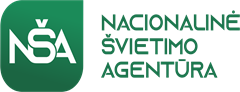 APIBRĖŽTIS

Pažinimo kompetencija – tai motyvacija ir gebėjimai pažinti save ir pasaulį įgyjami įsisavinant žmonijos kultūrinę patirtį. 

Tai žinios, kurių įgijimui individas neturi evoliucijos eigoje susiformavusių įgimtų pastolių.



				
			Projektas ,,Skaitmeninio ugdymo turinio kūrimas ir diegimas“
Pažinimo kompetencija
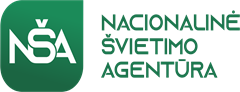 APIBRĖŽTIS

Pažinimo kompetencija – tai motyvacija ir gebėjimai pažinti save ir pasaulį įgyjami įsisavinant žmonijos kultūrinę patirtį. 

Tai žinios, kurių įgijimui individas neturi evoliucijos eigoje susiformavusių įgimtų pastolių. 
Tai biologiškai antrinės žinios pagal evoliucinę pedagoginę psichologiją. 


				
			Projektas ,,Skaitmeninio ugdymo turinio kūrimas ir diegimas“
Pažinimo kompetencija
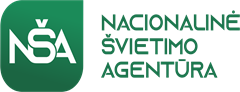 APIBRĖŽTIS
Pažinimo kompetencija – tai motyvacija ir gebėjimai pažinti save ir pasaulį įgyjami įsisavinant žmonijos kultūrinę patirtį. 

Tai žinios, kurių įgijimui individas neturi evoliucijos eigoje susiformavusių įgimtų pastolių. 
Tai biologiškai antrinės žinios pagal evoliucinę pedagoginę psichologiją. 

Mokyklinis pažinimas reikalauja valios pastangų ir atkaklumo, o motyvacija mokykliniam pažinimui gali būti ir vidinė, ir išorinė kildinama iš bendrų visuomenės poreikių.


				
			Projektas ,,Skaitmeninio ugdymo turinio kūrimas ir diegimas“
Pažinimo kompetencija
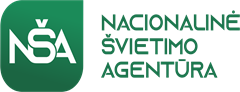 APIBRĖŽTIS

Pažinimo kompetencija – tai motyvacija ir gebėjimai pažinti save ir pasaulį įgyjami įsisavinant žmonijos kultūrinę patirtį. 





				
			Projektas ,,Skaitmeninio ugdymo turinio kūrimas ir diegimas“
Pažinimo kompetencija
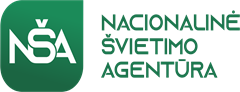 APIBRĖŽTIS

Pažinimo kompetencija – tai motyvacija ir gebėjimai pažinti save ir pasaulį įgyjami įsisavinant žmonijos kultūrinę patirtį. 
,,Save“ reiškia ,,savo mąstymą“. 



				
			Projektas ,,Skaitmeninio ugdymo turinio kūrimas ir diegimas“
Pažinimo kompetencija
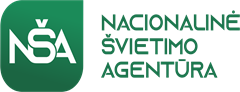 APIBRĖŽTIS

Pažinimo kompetencija – tai motyvacija ir gebėjimai pažinti save ir pasaulį įgyjami įsisavinant žmonijos kultūrinę patirtį.
  
Pažinti pasaulį reiškia pirmos eilės kognityvinius gebėjimus.



				
			Projektas ,,Skaitmeninio ugdymo turinio kūrimas ir diegimas“
Pažinimo kompetencija
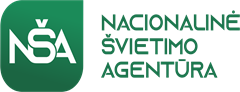 APIBRĖŽTIS

Pažinimo kompetencija – tai motyvacija ir gebėjimai pažinti save ir pasaulį įgyjami įsisavinant žmonijos kultūrinę patirtį.
  
Pažinti pasaulį reiškia pirmos eilės kognityvinius gebėjimus.

Antros eilės metakognityviniai gebėjimai reiškia žinojimą apie savo (ir kito) žinojimą.

				
			Projektas ,,Skaitmeninio ugdymo turinio kūrimas ir diegimas“
Pažinimo kompetencija
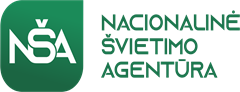 APIBRĖŽTIS

Pažinimo kompetencija – tai motyvacija ir gebėjimai pažinti save ir pasaulį įgyjami įsisavinant žmonijos kultūrinę patirtį.
  
Pažinti pasaulį reiškia pirmos eilės kognityvinius gebėjimus.

Antros eilės metakognityviniai gebėjimai reiškia žinojimą apie savo (ir kito) žinojimą.
D.Kuhn (1999) taip apibrėžė kritinį mąstymą.
				
			Projektas ,,Skaitmeninio ugdymo turinio kūrimas ir diegimas“
Pažinimo kompetencija
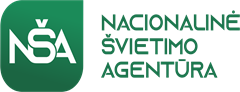 APIBRĖŽTIS
Pažinimo kompetencija – tai motyvacija ir gebėjimai pažinti save ir pasaulį įgyjami įsisavinant žmonijos kultūrinę patirtį.
Pažinimo kompetencija apima: 
dalyko žinias ir gebėjimus; (2) kritinį mąstymą;
(3) problemų sprendimą; (4) mokėjimą mokytis. 

			Projektas ,,Skaitmeninio ugdymo turinio kūrimas ir diegimas“
Pažinimo kompetencija
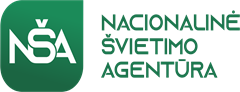 APIBRĖŽTIS

Pažinimo kompetencija – tai motyvacija ir gebėjimai pažinti save ir pasaulį įgyjami įsisavinant žmonijos kultūrinę patirtį. 





				
			Projektas ,,Skaitmeninio ugdymo turinio kūrimas ir diegimas“
Pažinimo kompetencija
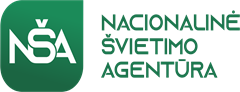 APIBRĖŽTIS

Pažinimo kompetencija – tai motyvacija ir gebėjimai pažinti save ir pasaulį įgyjami įsisavinant žmonijos kultūrinę patirtį. 

Mąstymas reikalauja pastangų, tad mąstymui reikalinga motyvacija.



				
			Projektas ,,Skaitmeninio ugdymo turinio kūrimas ir diegimas“
Pažinimo kompetencija
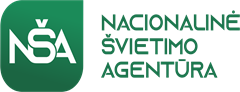 KRITINIS MĄSTYMAS
D.T. Willingham. How to Teach Critical Thinking. (2019)

Jūs mąstote kritiškai, jei
mąstymo rezultatu yra kažkas naujo 
mąstoma savo iniciatyva
mąstymas veiksmingas, t.y. laikotės tam tikrų formalumų ir todėl mąstymo rezultatas gali būti naudingas.

	
			Projektas ,,Skaitmeninio ugdymo turinio kūrimas ir diegimas“
Pažinimo kompetencija
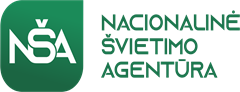 KRITINIS MĄSTYMAS
D.T. Willingham. How to Teach Critical Thinking. (2019)

Keturių žingsnių rekomendacija kritinio mąstymo ugdymui BU programoje:
apsispręsti ką reiškia kritiškai mąstyti konkrečiame dalyke;
apsispręsti kokios temos yra būtinos kritiniam mąstymui;
suplanuoti kritiniam mąstymui būtinų konkrečių gebėjimų ugdymo seką;
suplanuoti kokius gebėjimus kartoti ir po kiek laiko. 

		
			Projektas ,,Skaitmeninio ugdymo turinio kūrimas ir diegimas“
Pažinimo kompetencija
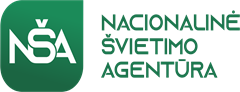 KRITINIS MĄSTYMAS
Emily R. Lay. Critical Thinking: A Literature review. Pearson, 2011.

Filosofinė prieiga
Kognityvinės psichologijos prieiga
Edukologinė prieiga
Pastaroji susijusi su Bloom‘o taksonomija.
Pvz., kritinis mąstymas ,,siejamas su asmens gebėjimu komunikuoti ir analitiškai mąstyti identifikuojant ir sprendžiant vietos problemas“.  
Lietuvoje aukštesnio lygio mąstymo ugdymo priemone dažnai laikomas konkursinių, olimpiadinių uždavinių sprendimas.			
Projektas ,,Skaitmeninio ugdymo turinio kūrimas ir diegimas“
Pažinimo kompetencija
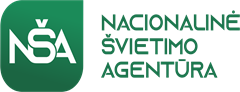 SANDAI/SUDEDAMOSIOS DALYS

Dalyko žinios ir gebėjimai – apibūdina dalykui būdingus pagrindinius objektus, reiškinius ir procesus; įsisavina dalyko programoje nurodytus faktus ir sąvokas; sklandžiai naudoja taisykles, atlieka standartines procedūras ir algoritmus, jų taikymą iliustruoja pavyzdžiais. 
 
Kritinis mąstymas – kvestionuoja, vertina ir pagrindžia idėjas, argumentus ir sprendimus; mokinys mąsto kritiškai, kai siūlo naujus mąstymo aspektus, variantus, atsižvelgia į dalykui būdingus susitarimus ir tuo būdu gauna galimai naudingas išvadas; atpažįsta ir vertina tą pačią informaciją skirtinguose kontekstuose turinčią skirtingas reprezentacijas.






				
			Projektas ,,Skaitmeninio ugdymo turinio kūrimas ir diegimas“
Pažinimo kompetencija
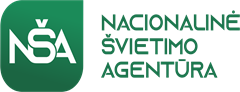 SUDEDAMOSIOS DALYS

Problemų sprendimas – kelia probleminius klausimus, išskiria spręstinas problemas ir pokyčių reikalaujančias sritis, vertina įvairias pokyčių alternatyvas, jų moralines, socialines, ekonomines ir ekologines pasekmes. Problemų formulavimą ir jų sprendimą organizuoja naudodamasis kompiuterine technika. Kuria pridėtinę vertę, apima situacijos vertinimą, resursų organizavimą. Suvokia pridėtinės vertės galimybių kūrimą ir naudojimą (tokia verte galėtų būti produktai, paslaugos, idėjos ar sprendimai reikalingi sprendžiant problemas ar tenkinant poreikius). Ši dedamoji apima kalbų, procesų dėsningumų ir sistemų reikalingų valdyti skaitmeninius įrankius ir robotus žinojimą, supratimą ir įgūdžius.

Mokėjimas mokytis – konstruoja ir sieja įvairių sričių žinias (žinojimą) ir įgūdžius, kuriasi vientisą pasaulėvaizdį, geba aprašyti pasaulį kalba, vaizdais, simboliais, matematinėmis ir kitomis priemonėmis; kritiškai reflektuoja atsižvelgdamas į mokymosi tikslus, suvokia mokymosi mokytis visuomeninį kontekstą.







				
			Projektas ,,Skaitmeninio ugdymo turinio kūrimas ir diegimas“
Pažinimo kompetencija
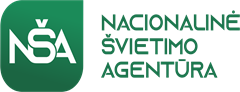 Sandų raiška
Dalyko žinios ir gebėjimai
Mokymo(si) objektai ir sąvokos
Pagrindiniai dalyko faktai ir idėjos
Dalyko procedūros ir jų taikymas
Kritinis mąstymas
Dalykui būdinga mąstymo forma
Dalykui būdingas pagrindimo būdas
Žinios skirtinguose kontekstuose
Problemų sprendimas
Kelia klausimus
Identifikuoja problemas ir sprendimų idėjas
Sprendžia problemas ir įgyvendina idėjas
Mokėjimas mokytis
Reflektuoja mokymosi procesą
Mąsto apie mąstymą (metakognicija) 







				
			Projektas ,,Skaitmeninio ugdymo turinio kūrimas ir diegimas“
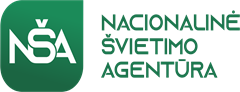 AČIŪ UŽ DĖMESĮ
				
			



Projektas ,,Skaitmeninio ugdymo turinio kūrimas ir diegimas“